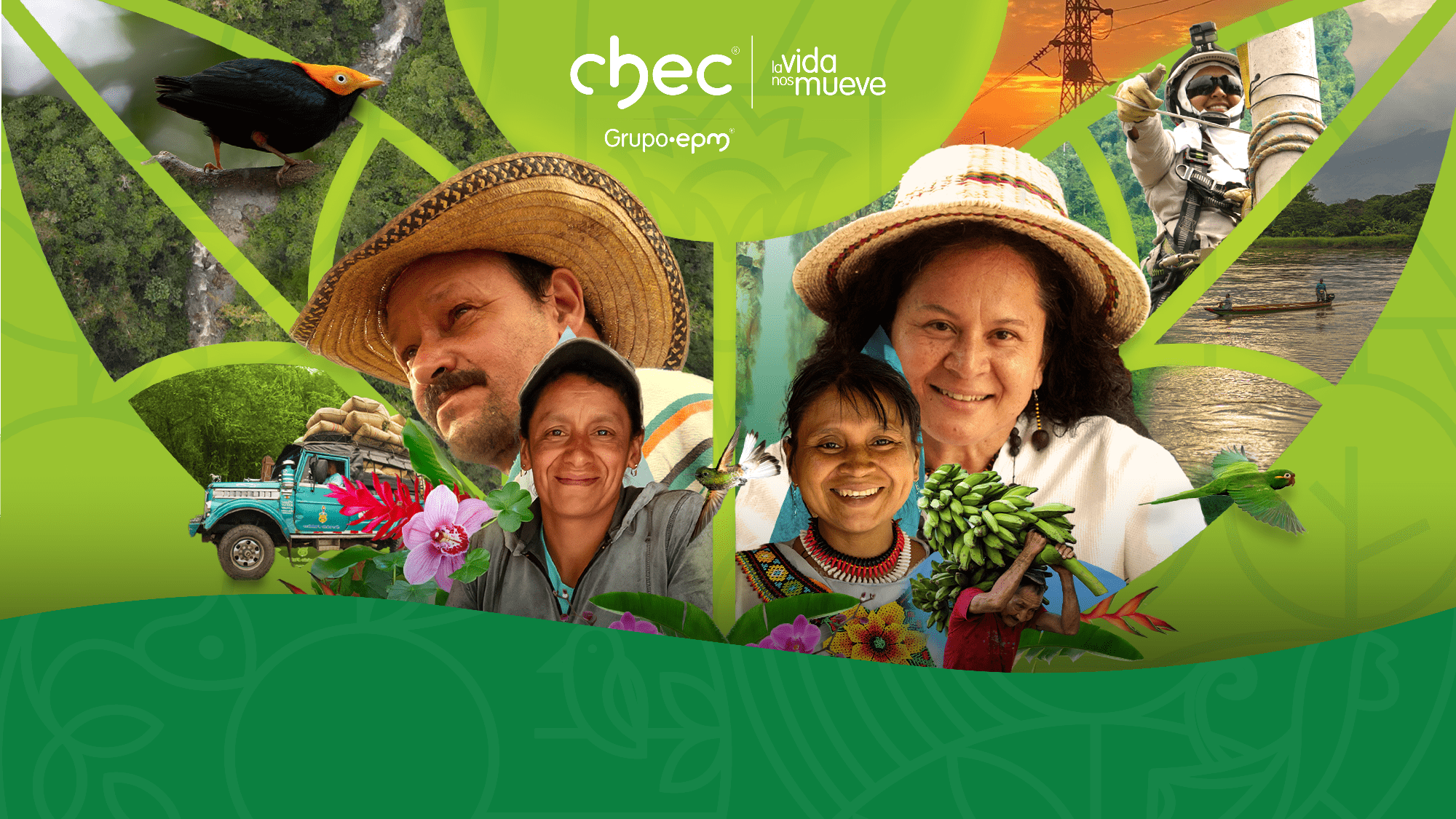 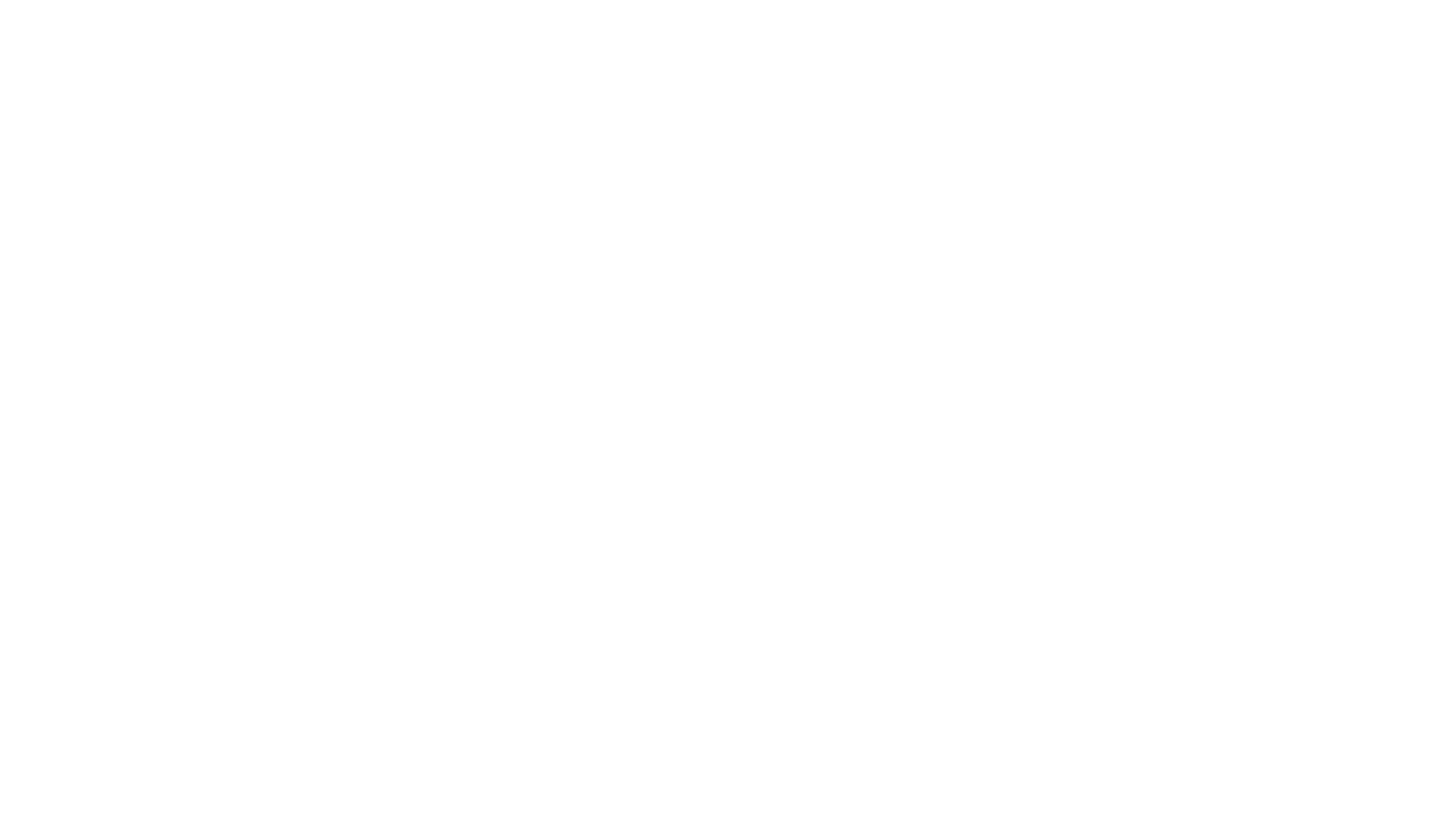 Informe de ejecución Plan de Inversión CHEC 2024
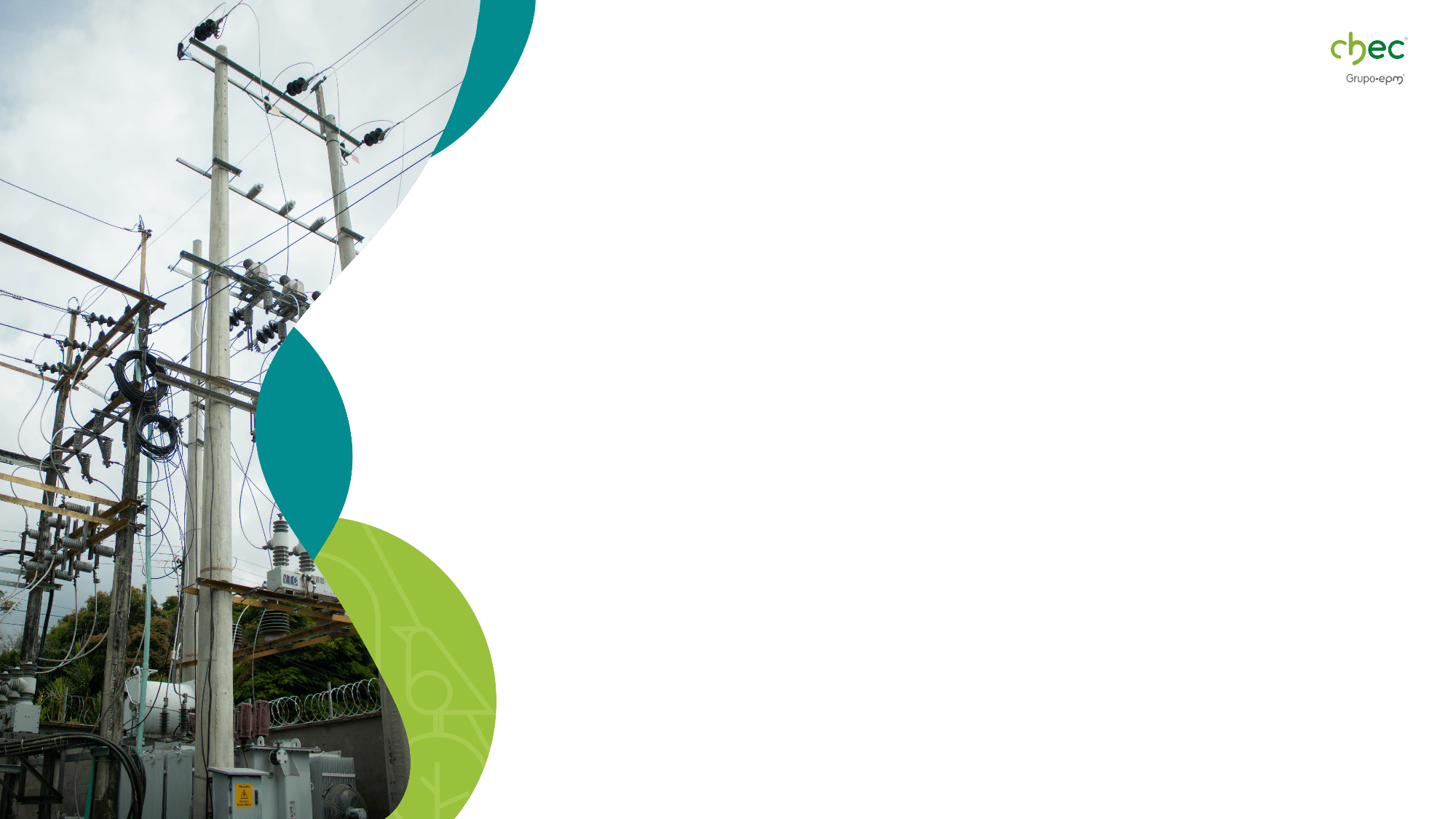 Descripción del Sistema Operado
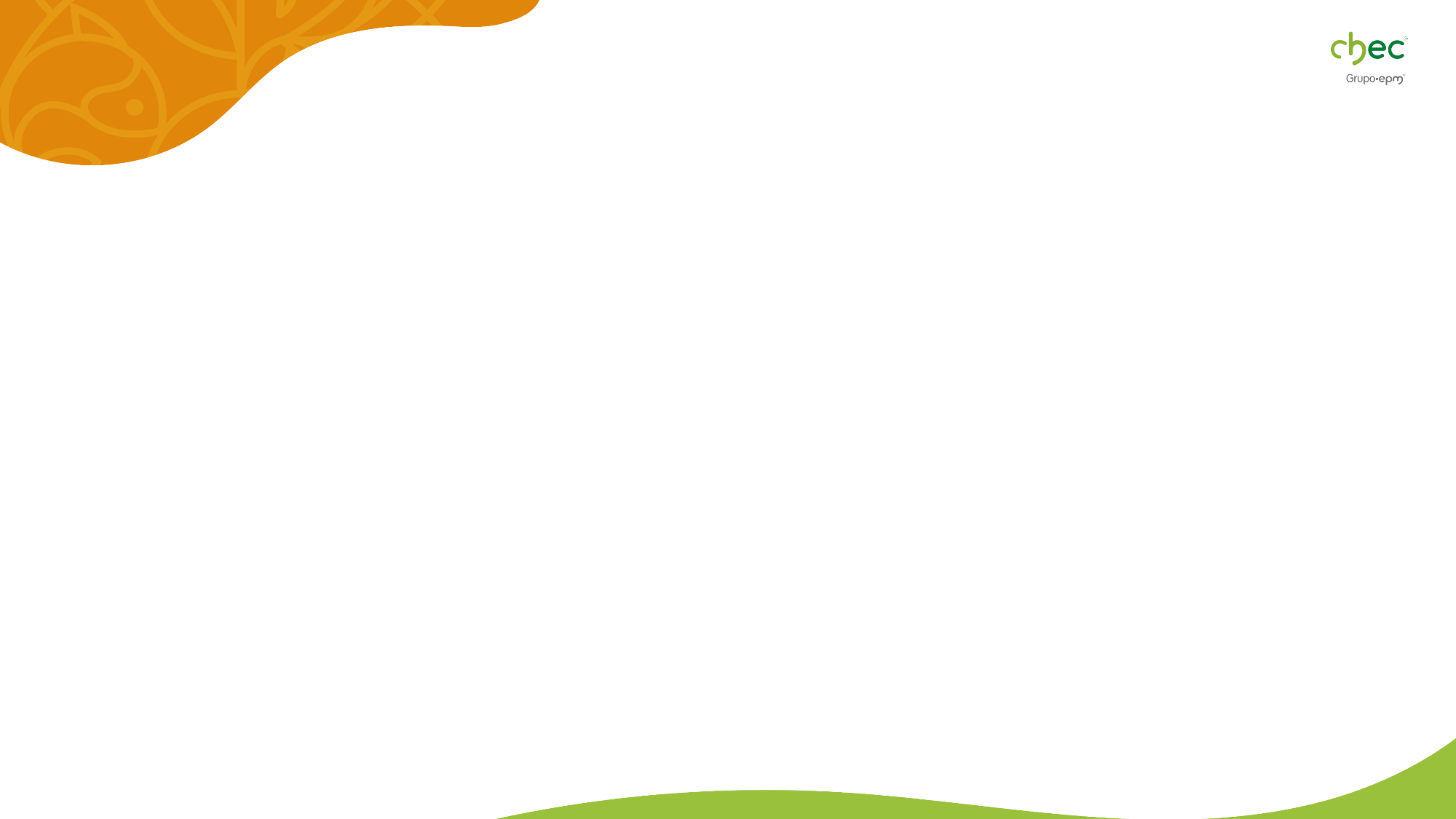 Área geográfica atendida
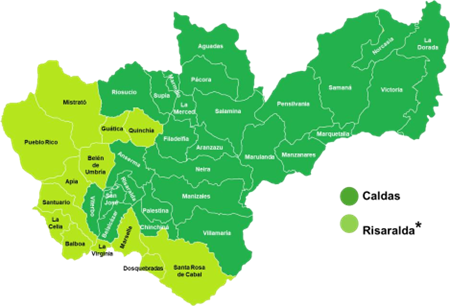 Presencia en 48 municipios de Colombia
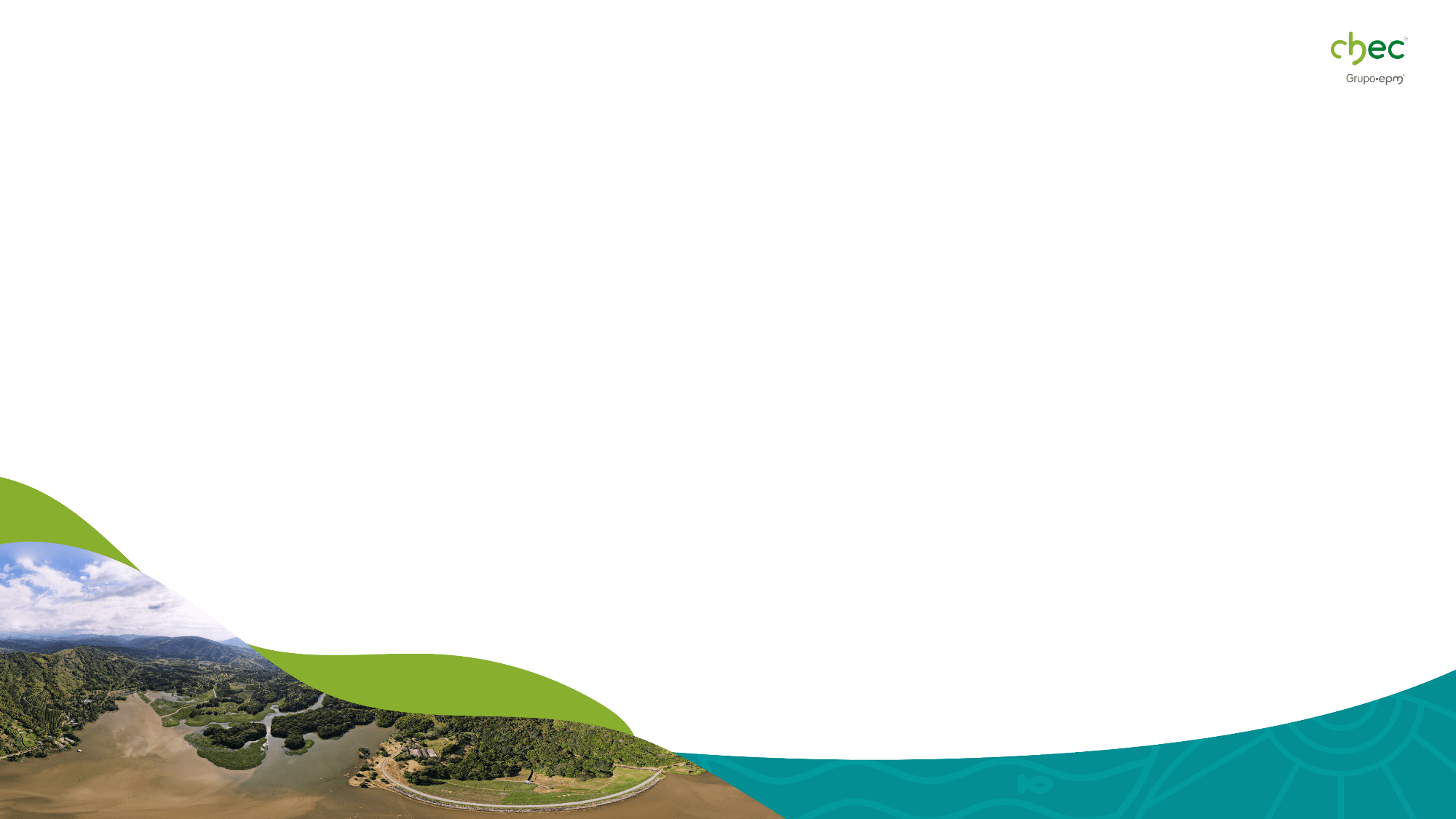 Mercado de Comercialización
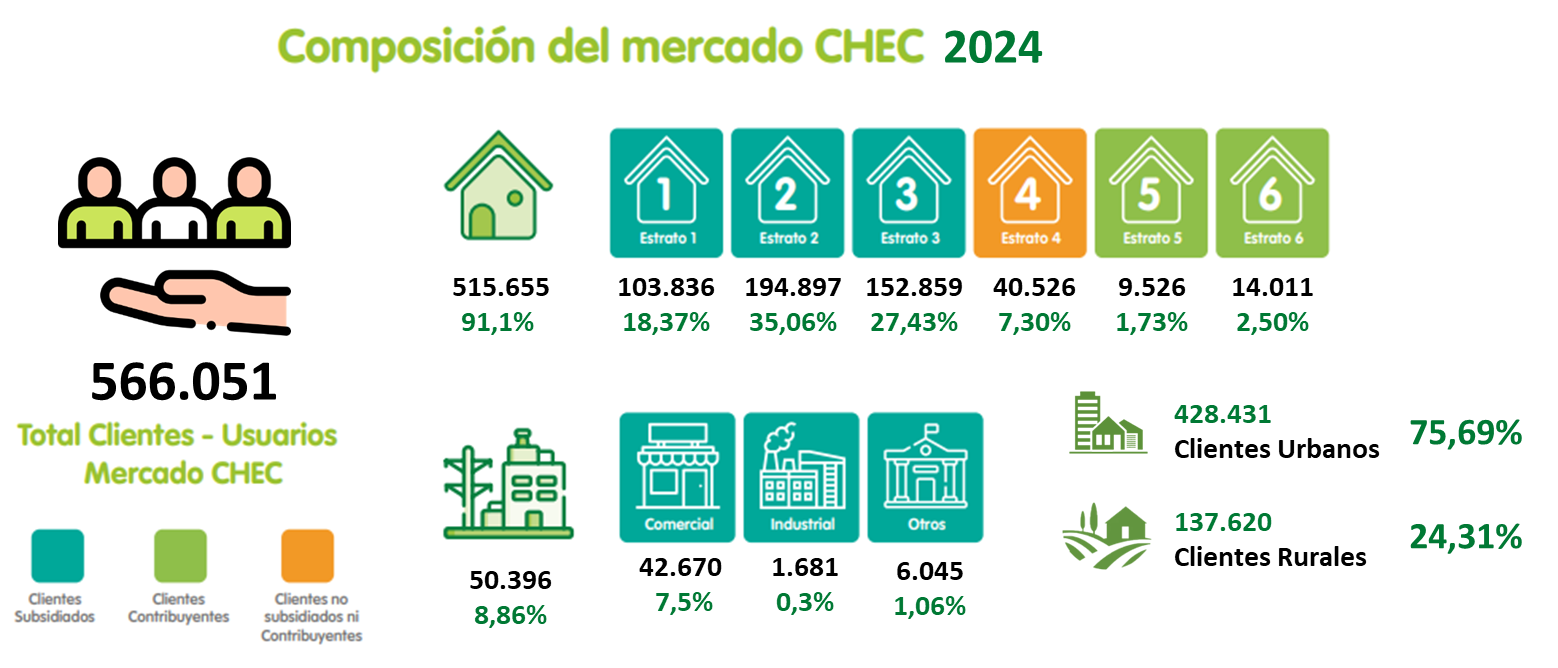 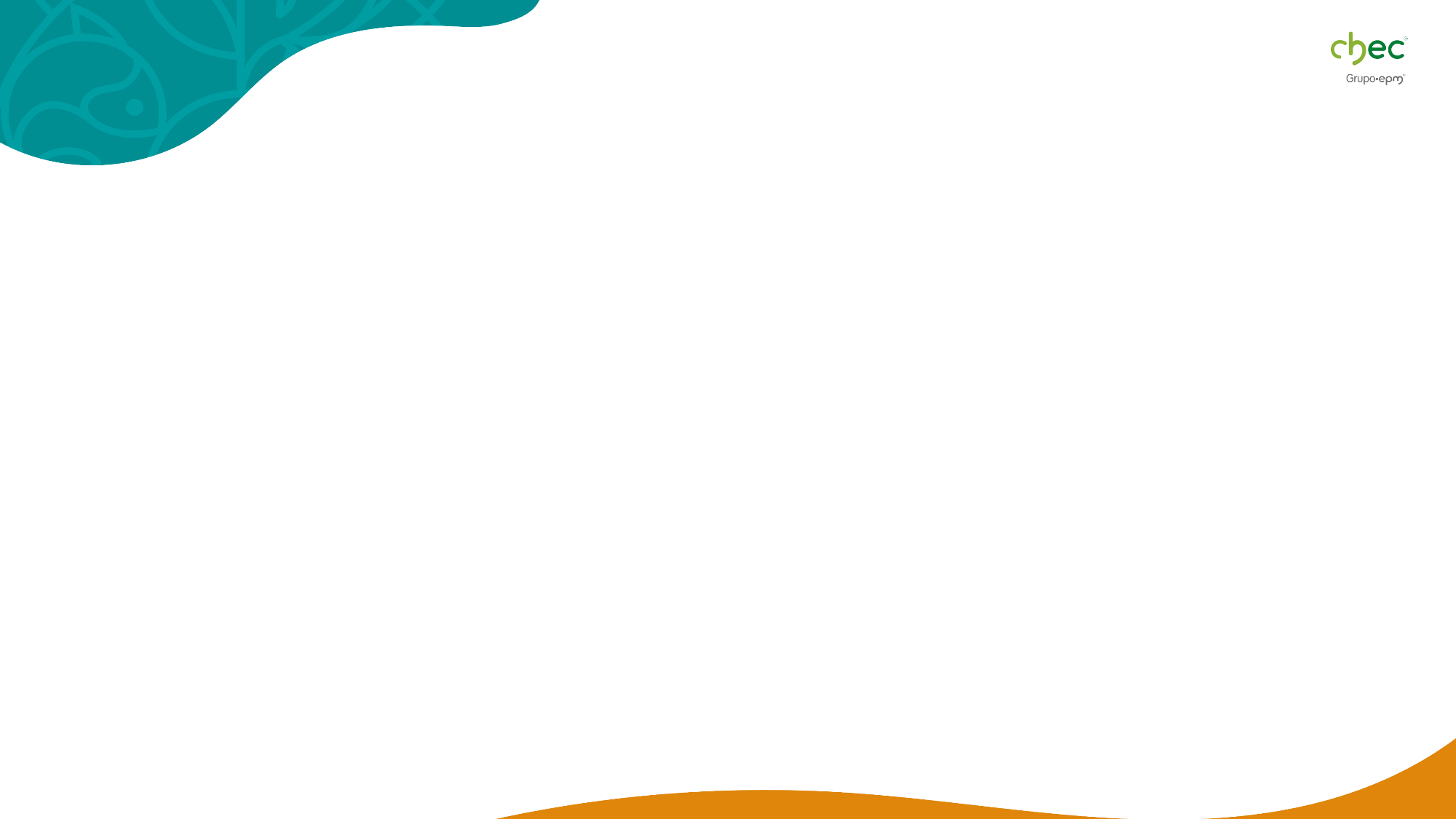 Demanda de Energía y Potencia
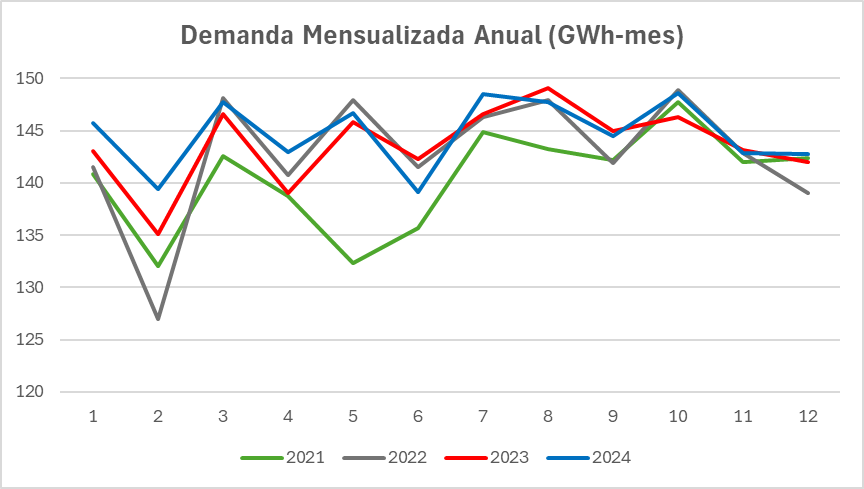 A lo largo del año 2024 (línea azul), se mantiene una tendencia similar a la del 2023 (línea roja), con las mayores diferencias registradas en febrero, abril y junio. No obstante, dichas variaciones no son significativas, ya que en ningún caso superan los 4 GWh.
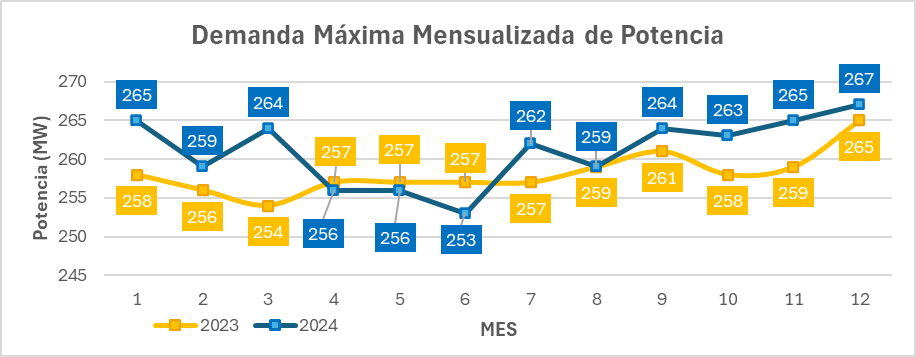 La demanda máxima de potencia del mercado de comercialización MC-Caldas en 2024 aumentó en la mayoría de los meses en comparación con 2023, excepto entre abril y junio, periodo en el que el valor registrado en 2023 fue ligeramente superior
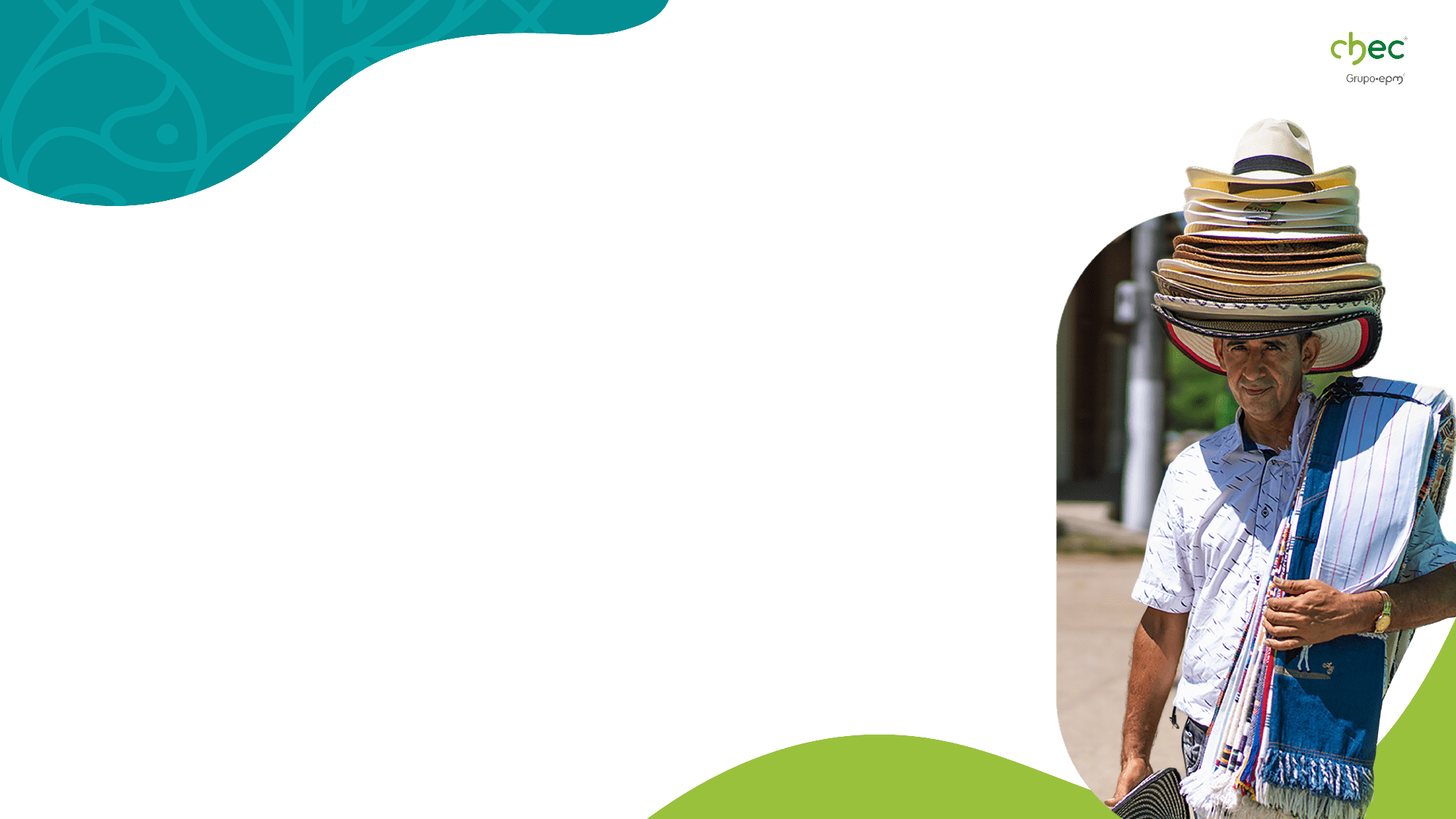 Acciones Encaminadas al Beneficio de los Usuarios
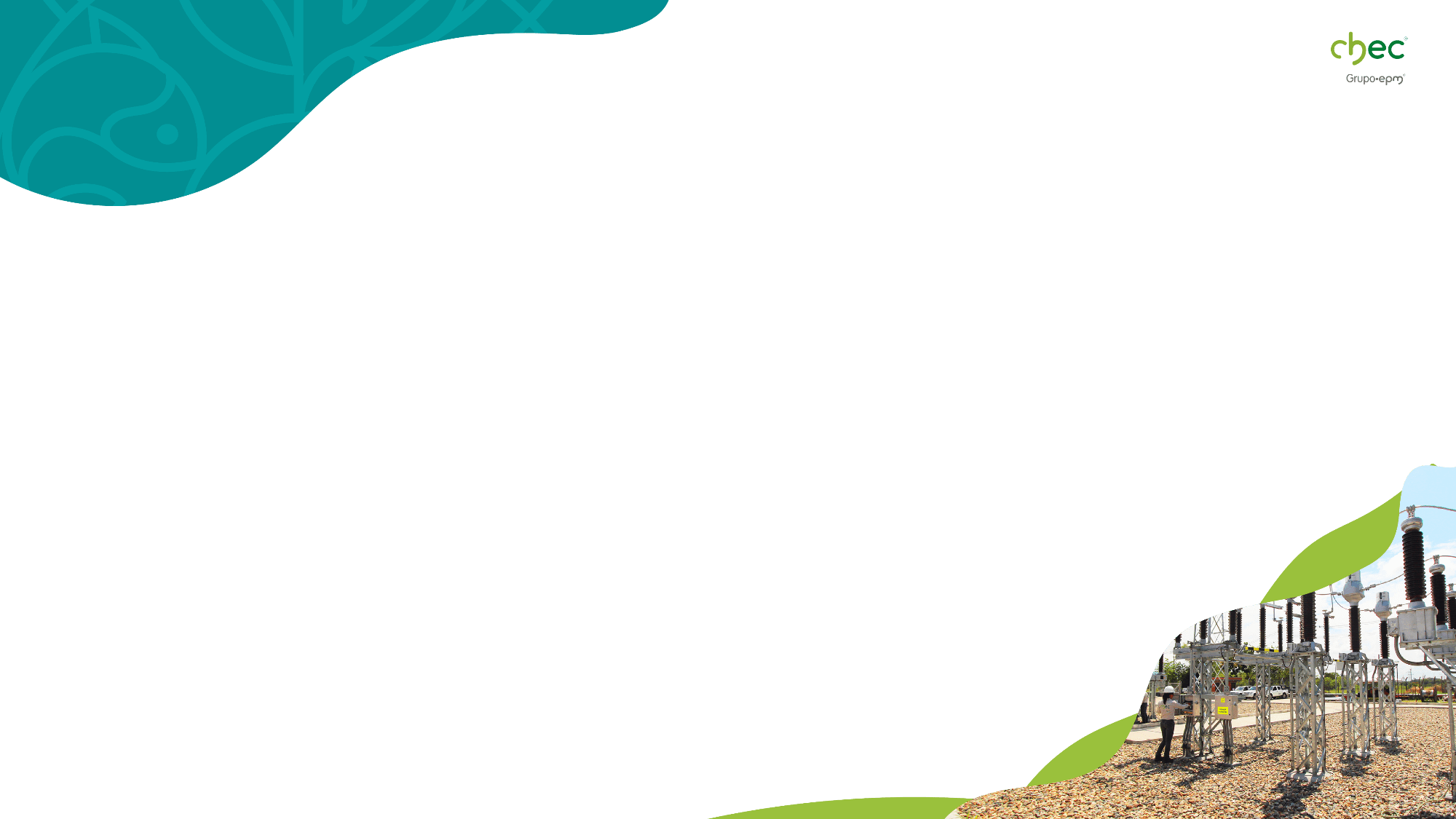 Objetivos del plan de inversión
Atender el crecimiento de la demanda dando cumplimiento a los requerimientos técnicos y operativos que satisfacen la prestación segura y confiable del suministro.
Reemplazar activos que, por su estado, nivel de riesgo, obsolescencia y antigüedad, ponen en riesgo la prestación segura y confiable del suministro.
Mejorar la calidad y confiabilidad del servicio, aportando al cumplimiento de las metas y atendiendo los requisitos de inversión del esquema de calidad del servicio.  
Mejorar la gestión de pérdidas de energía, aportando al sostenimiento de los índices de pérdidas.
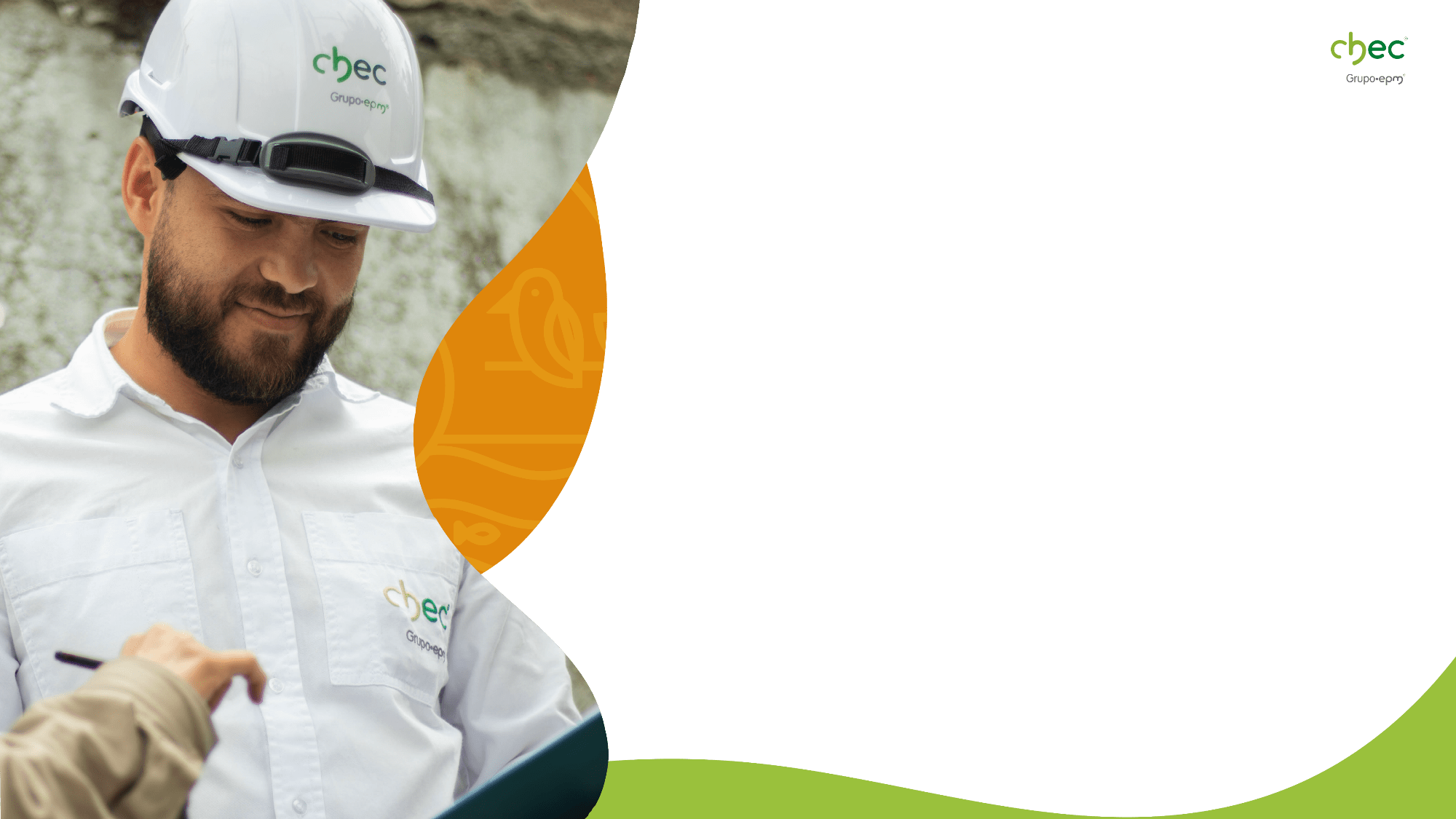 Resumen del Plan de Inversión Aprobado
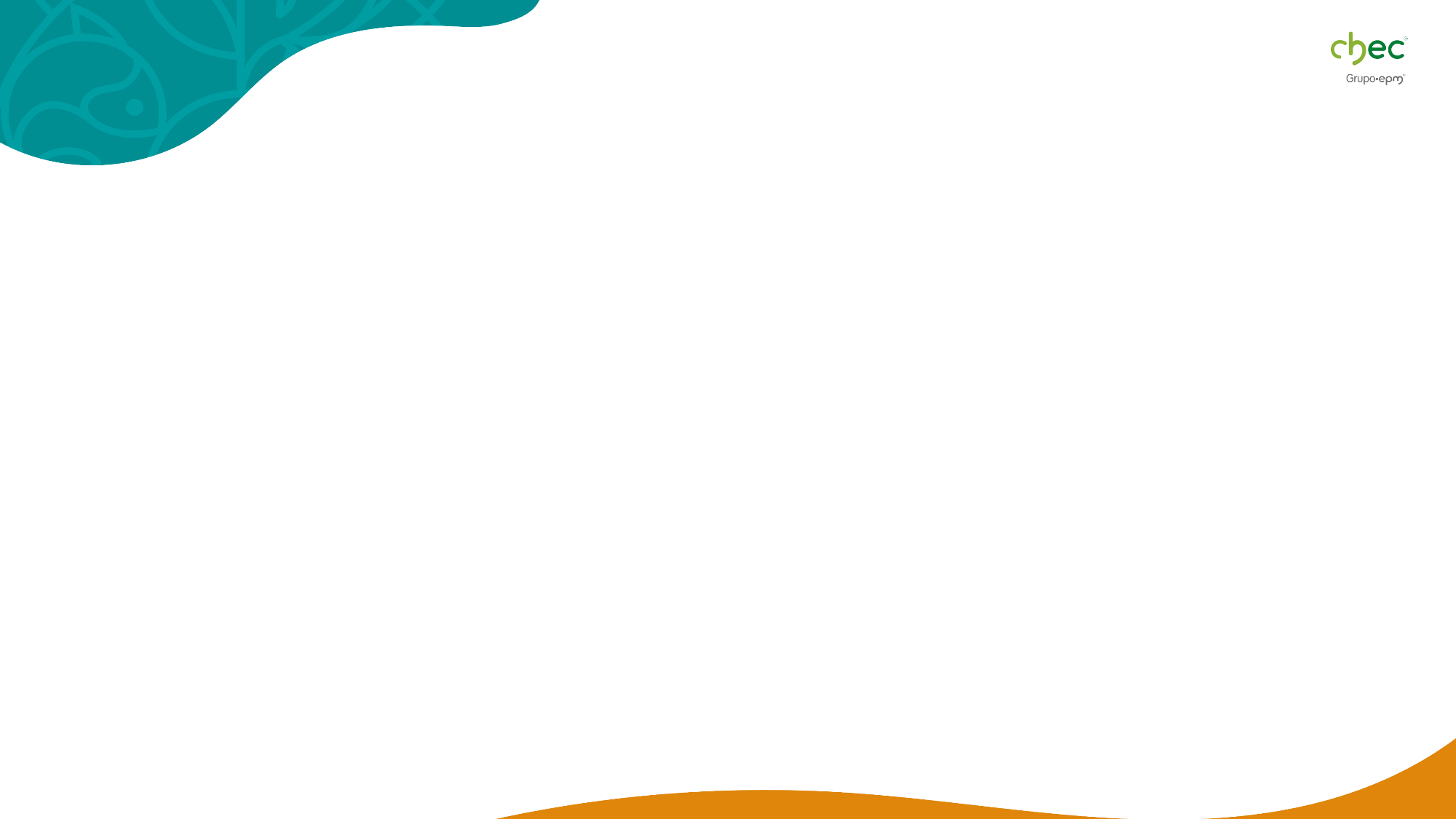 Plan de Inversión 2023-2027
El plan de inversión del Operador de Red CHEC presentado a la CREG, incluye proyectos de inversión asociados necesidades de expansión, repotenciación y reposición de infraestructura, así como para el mejoramiento de la calidad del servicio, el mantenimiento de pérdidas de energía, la incorporación de nuevas tecnologías, la gestión de activos y la expansión de cobertura. Geográficamente, las inversiones del plan se distribuyen en 42 municipios, proponiendo intervenir un total de 47177 unidades constructivas de uso el sistema eléctrico, para el periodo comprendido entre los años 2023 – 2027.
Valores reconocidos aprobados por tipo de inversión para el periodo tarifario 2023 – 2027 ($ Millones [dic 2017])
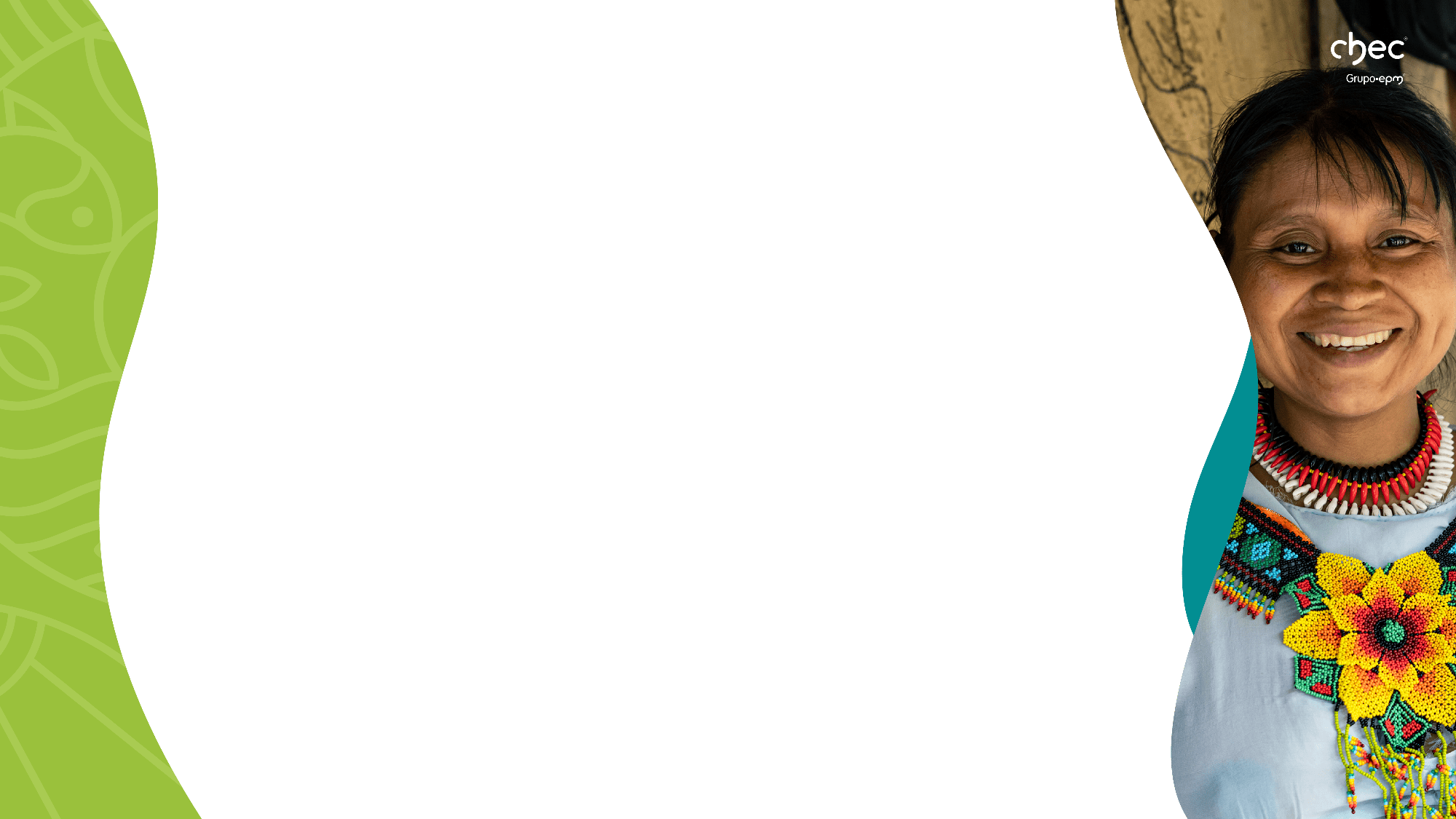 Inversiones Aprobadas por Departamento
El valor total del plan de inversión aprobado por la CREG fue de $206,238,162,696 para el periodo de 5 años comprendido entre 2023 y 2027. 
Las inversiones del plan se distribuyen en los 3 departamentos pertenecientes al área de cobertura del Operador de Red CHEC, donde Caldas representa el 71%, Risaralda el 26% y Quindío el 3%
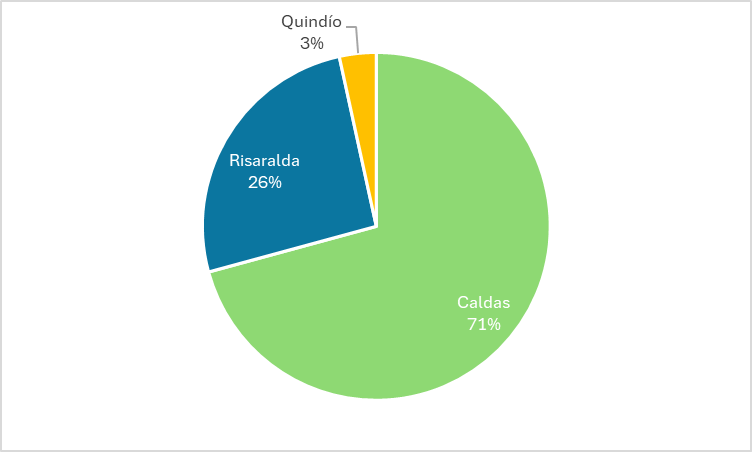 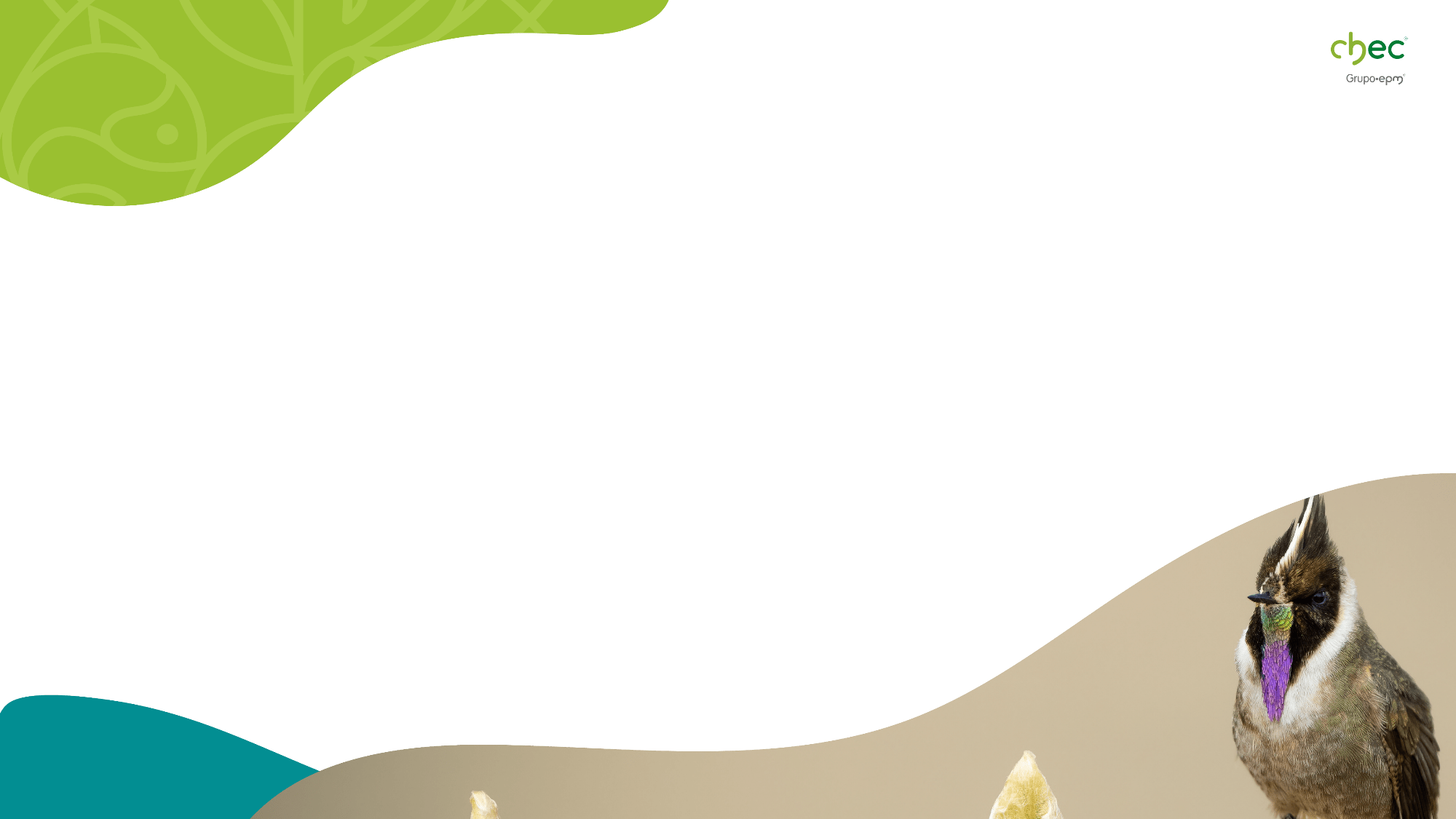 Inversiones Aprobadas por Tipo de Proyecto
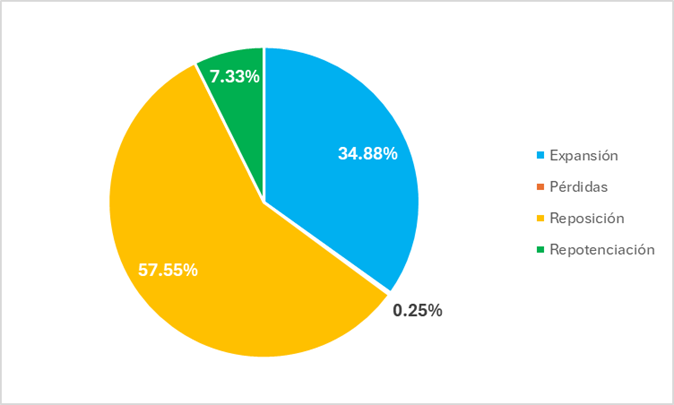 Para el año 2024, el 57.55% de la inversión aprobada corresponde a proyectos de reposición de activos, y el 34.88% se asocia a la construcción de nueva infraestructura para la expansión del sistema.
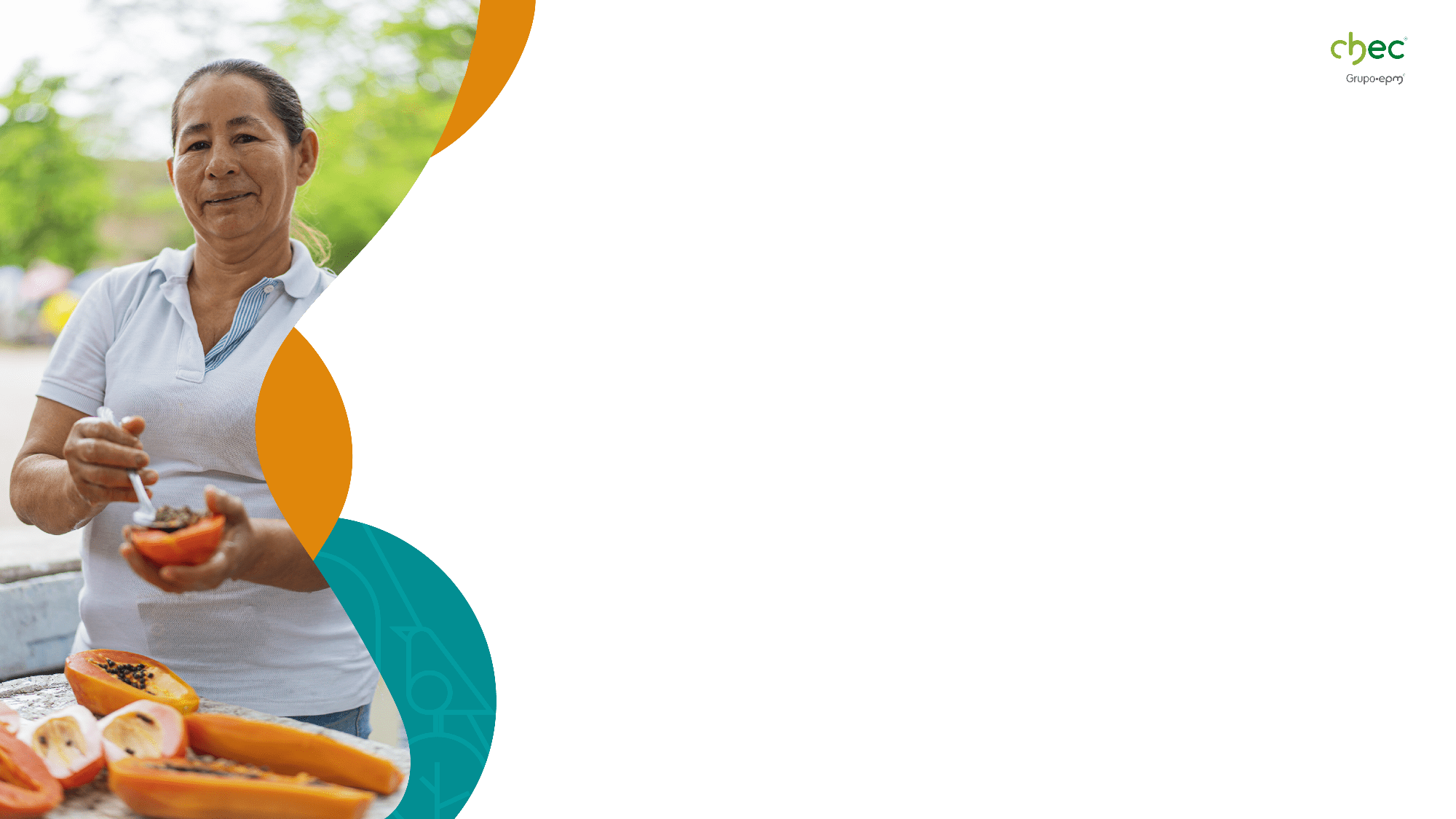 Avances en el Cumplimiento de Metas
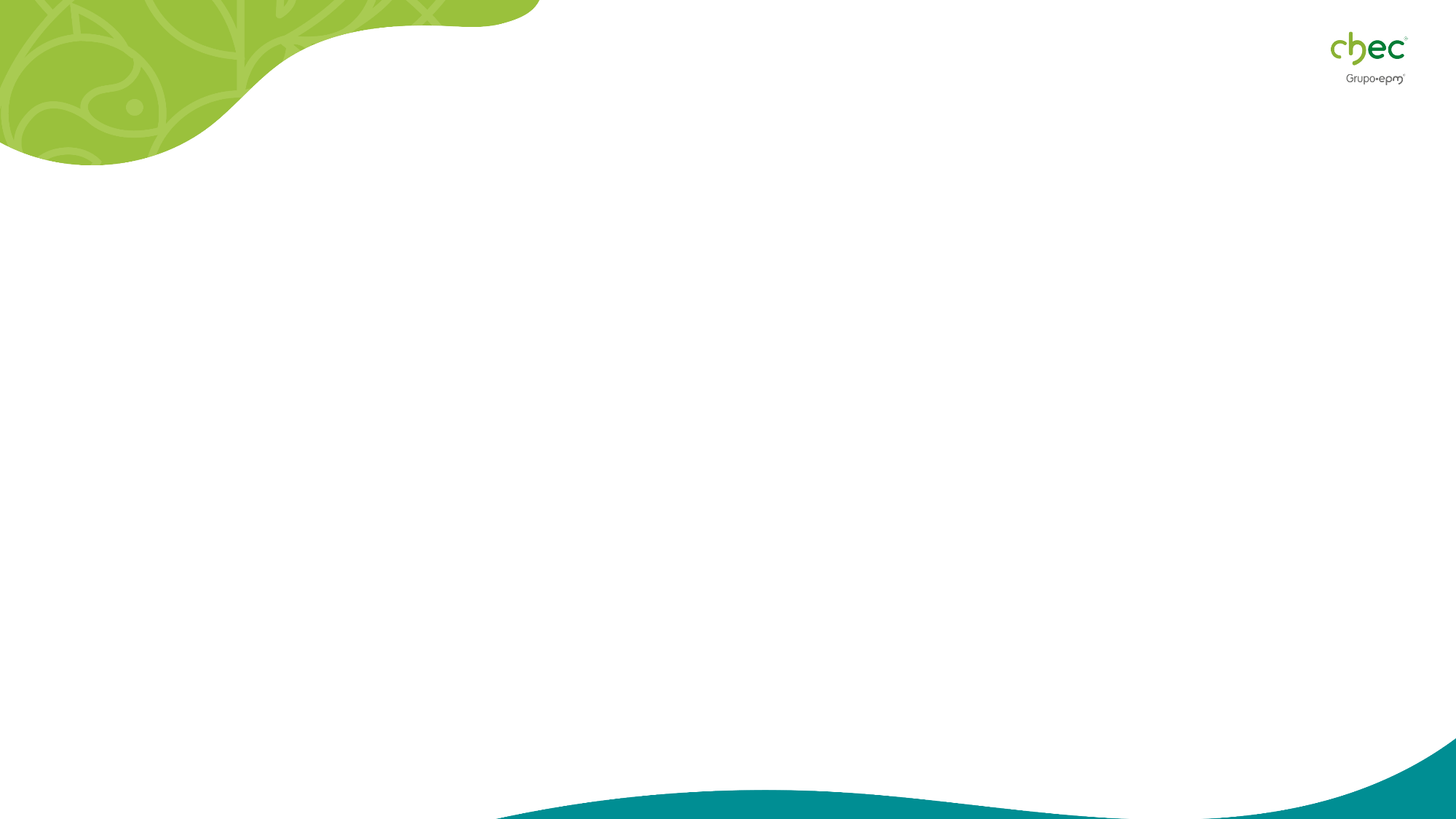 Niveles de ejecución del Plan de Inversión
El porcentaje de ejecución del Operador de Red CHEC en su plan de inversiones en infraestructura de distribución de energía eléctrica para el año 2024 fue del 107.21%, mientras que el valor total de inversiones ejecutadas del plan corresponde a un 3,44% del costo de reposición de referencia al inicio del periodo tarifario.
Valores en Millones $ [dic 2017])
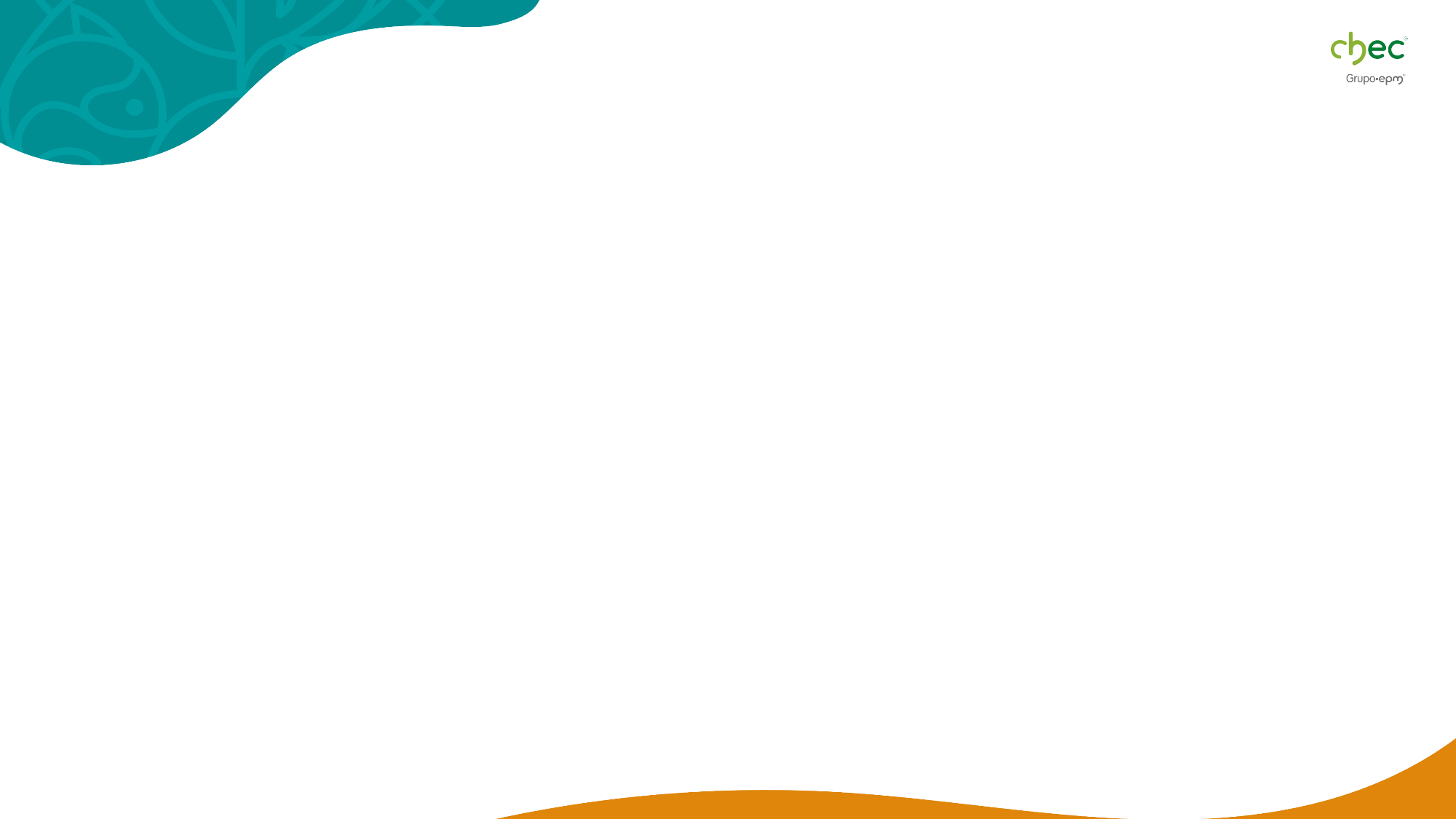 Indicadores y Metas Calidad del Servicio
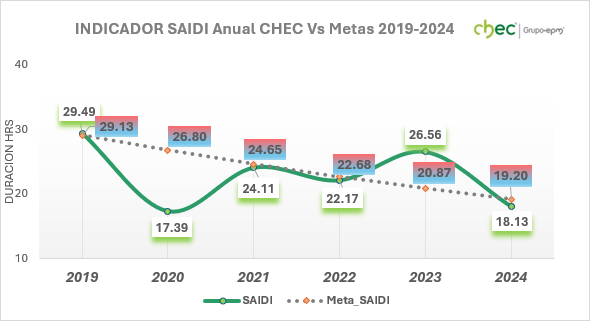 El Índice de frecuencia de interrupción promedio del sistema (SAIFI) finalizó en 11,71 veces/año lo que representa una mejora del 30,9% respecto al 2023, logrando un cumplimiento del 135% de la meta.
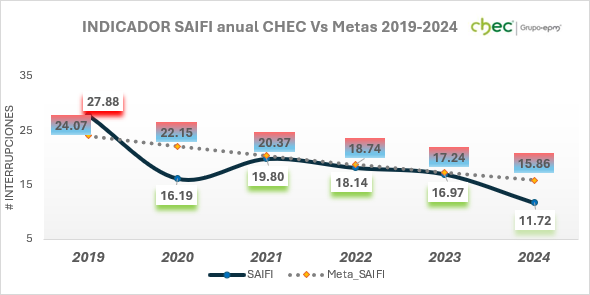 El Índice de duración de interrupción promedio del sistema (SAIDI) finalizó en 18,13 horas/año lo que representa una mejora del 31,7% respecto al 2023, logrando un cumplimiento del 105% de la meta.
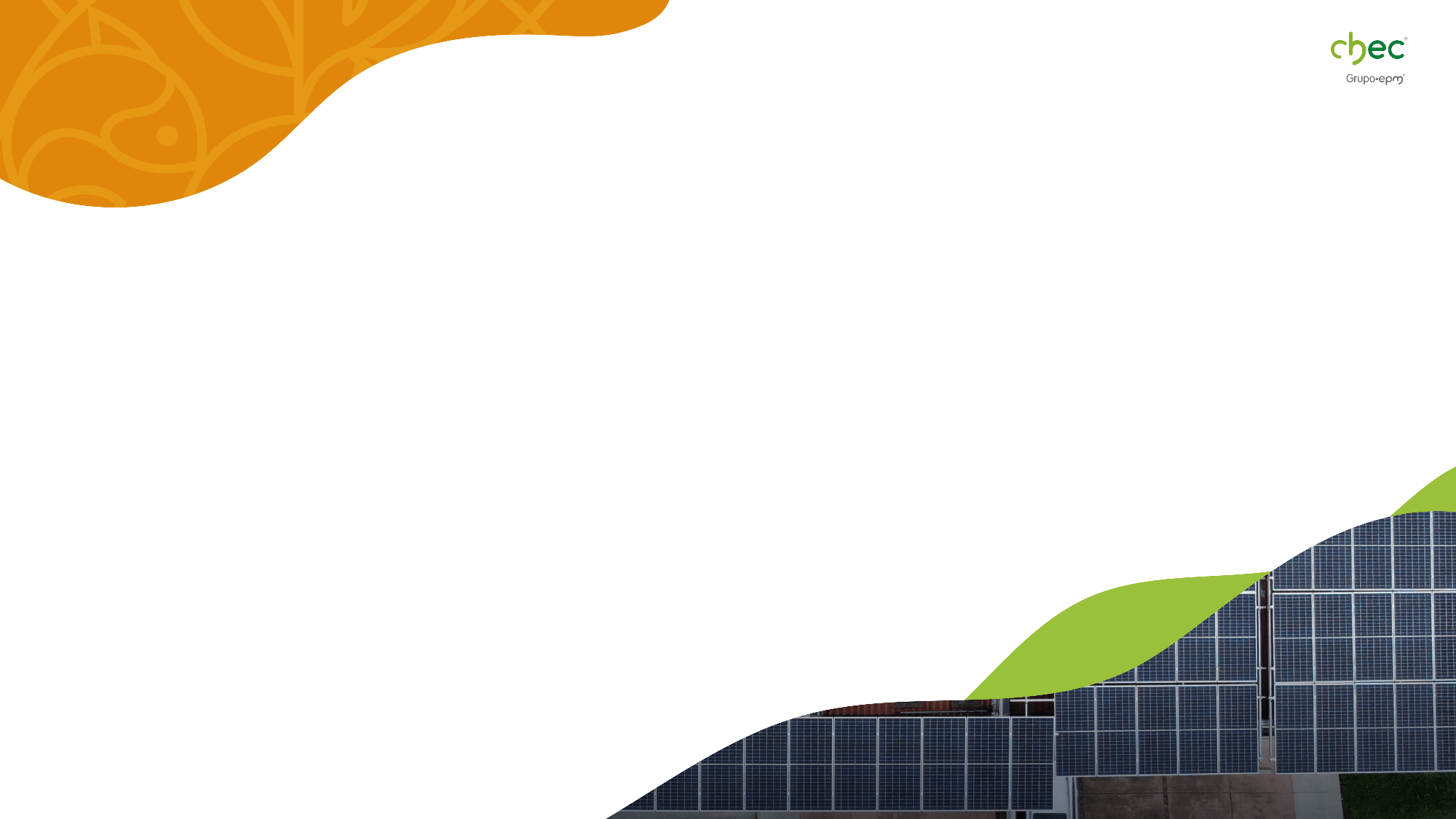 Pérdidas de Energía
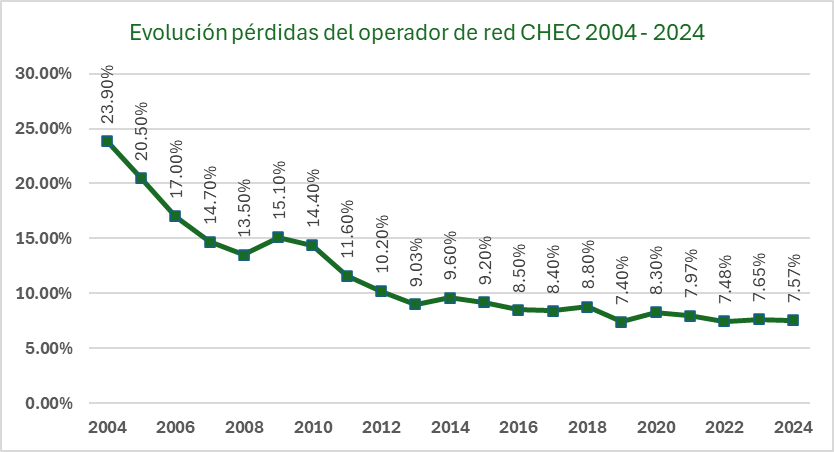 Actividades Realizadas: Inversión de $8.976 millones en infraestructura, normalización de viviendas y seguimiento y control a las intervenciones realizadas.
Energía Recuperada: 21,61 GWh/año.
Indicador de Pérdidas del OR: 7,57% (superando la meta de 8,47% en 0,9%).
Indicador de Pérdidas en el Nivel 1: 7,06% (0,67% por debajo del 7,73% reconocido).
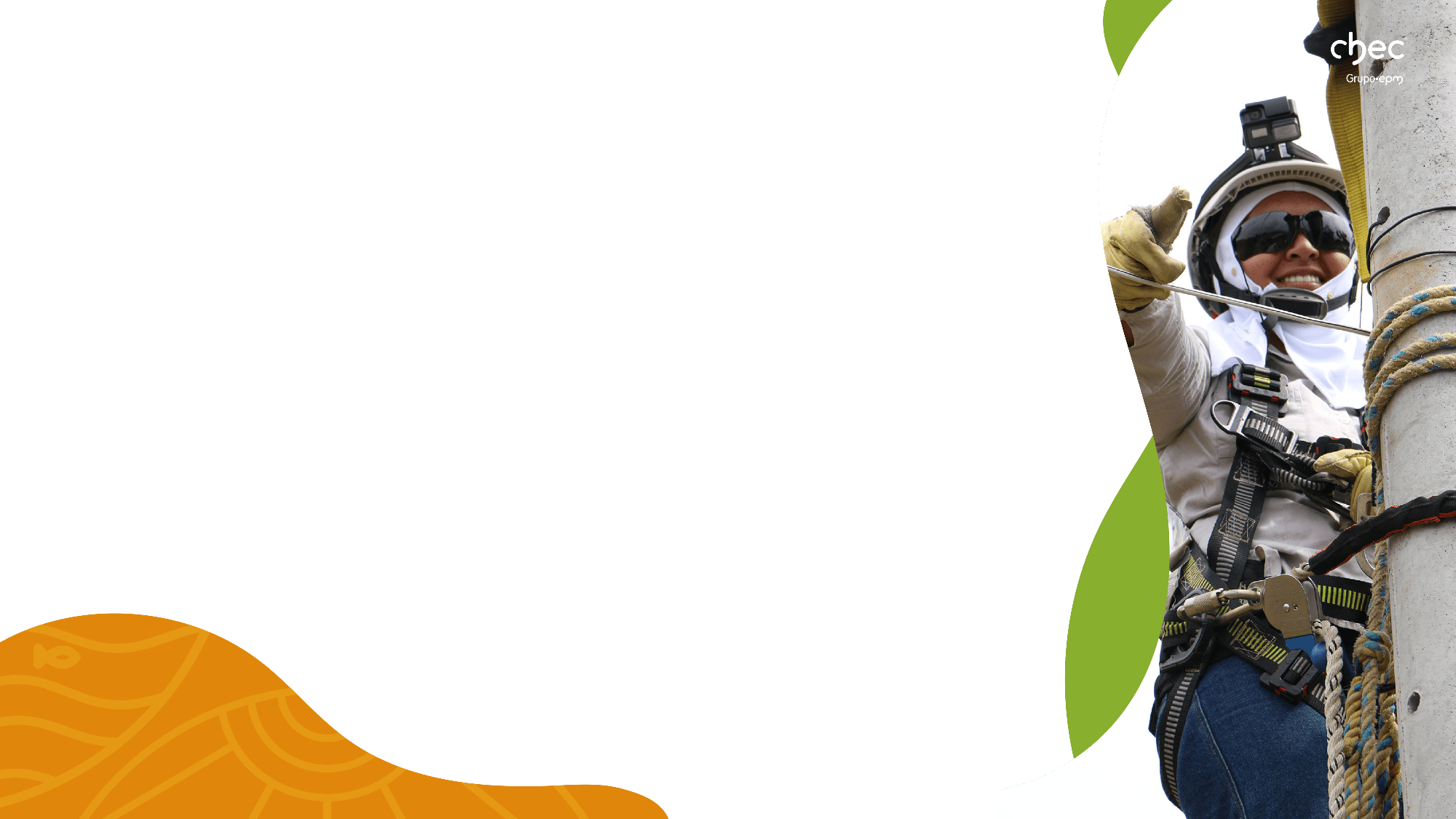 Desviaciones del Plan de inversión
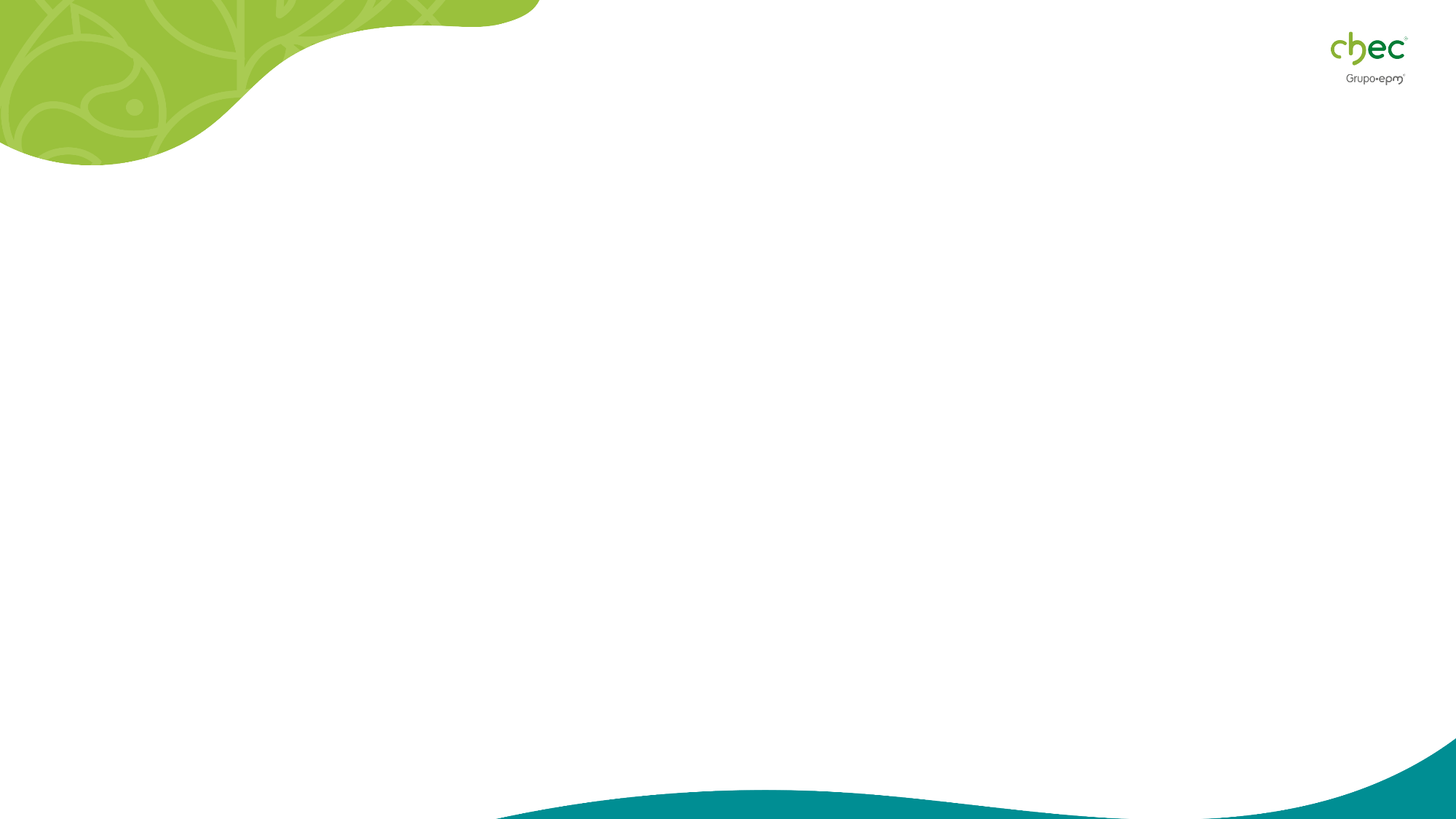 Causas de Desviaciones
En el proceso de ejecución de las inversiones, se encontraron situaciones que llevaron a la modificación de las unidades constructivas a instalar en el sistema CHEC, teniendo en cuenta estudios, diseños más detallados y la planeación de corto plazo de cada uno de los proyectos planeados.
Las principales modificaciones que se presentan están asociadas con:
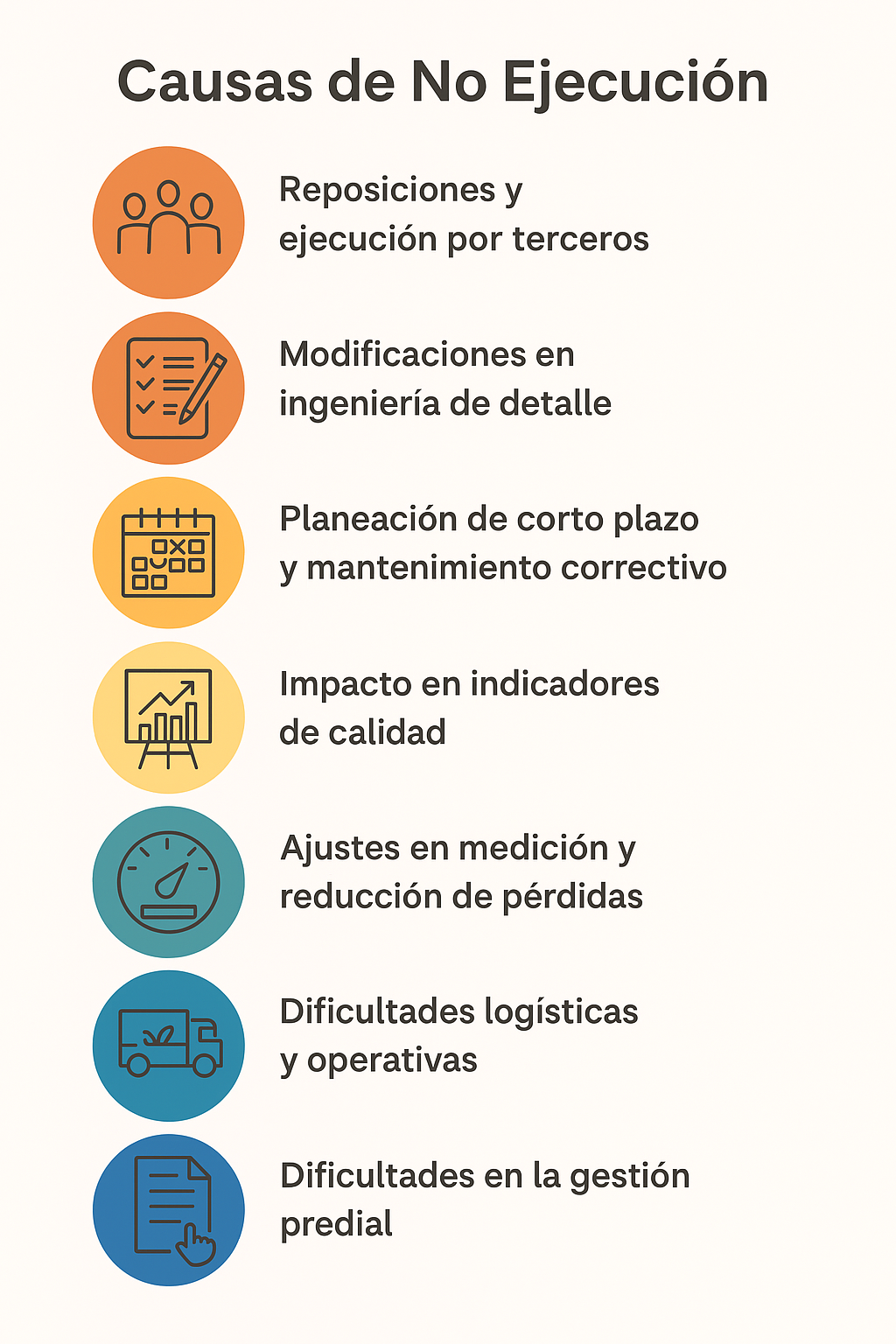 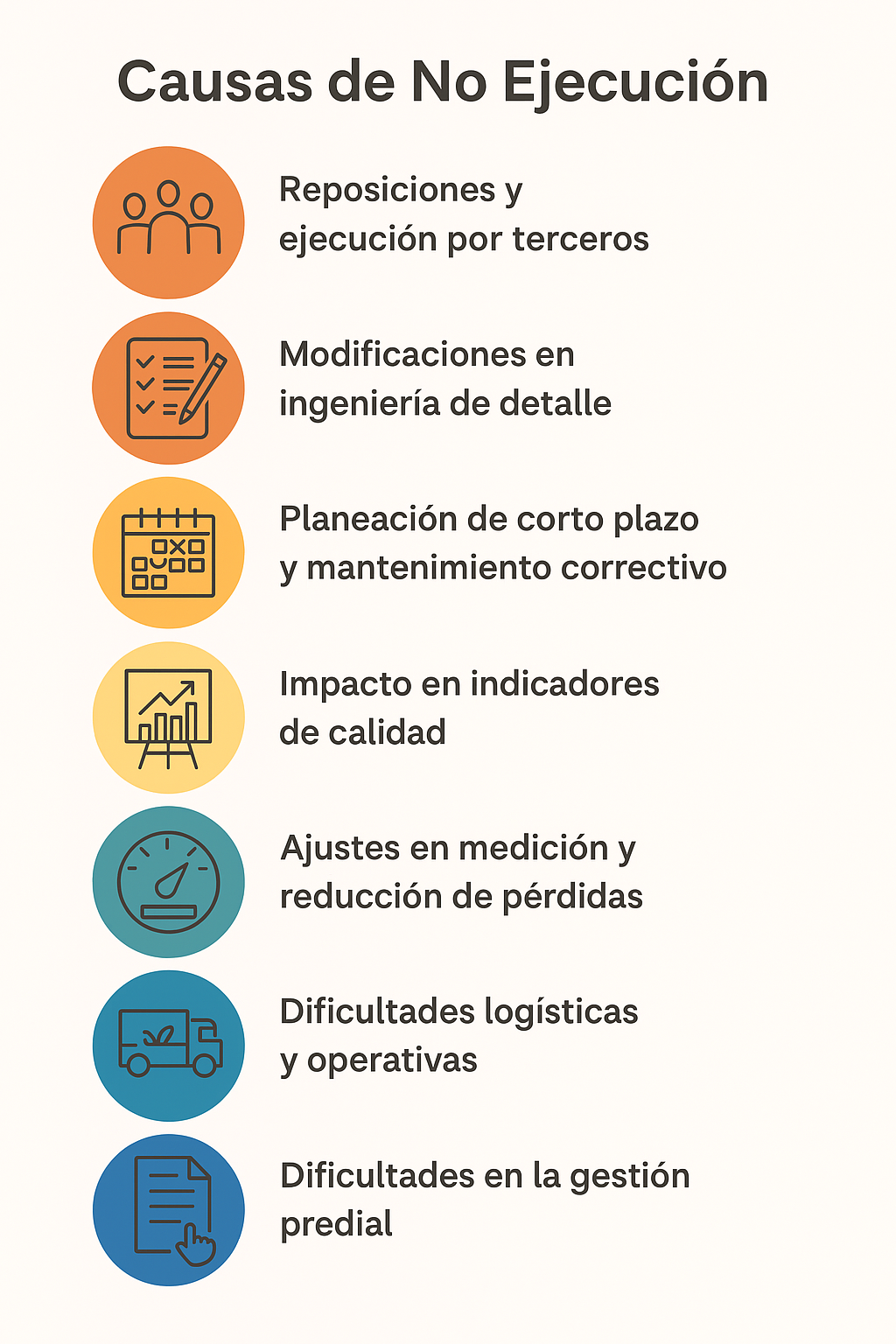 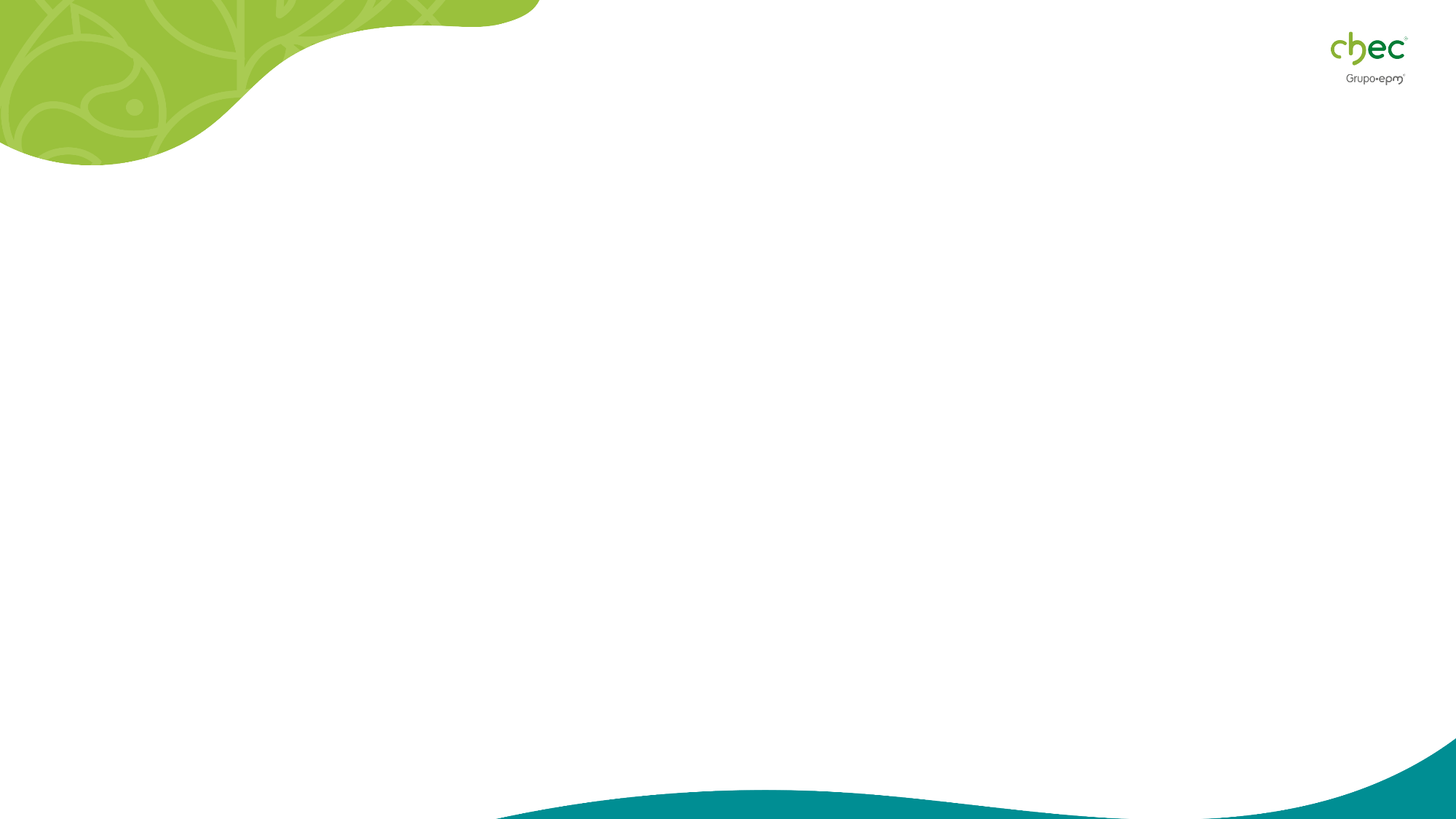 Inversiones ejecutadas (planeadas y no planeadas) año 2024
Valores en Millones $ [dic 2017])
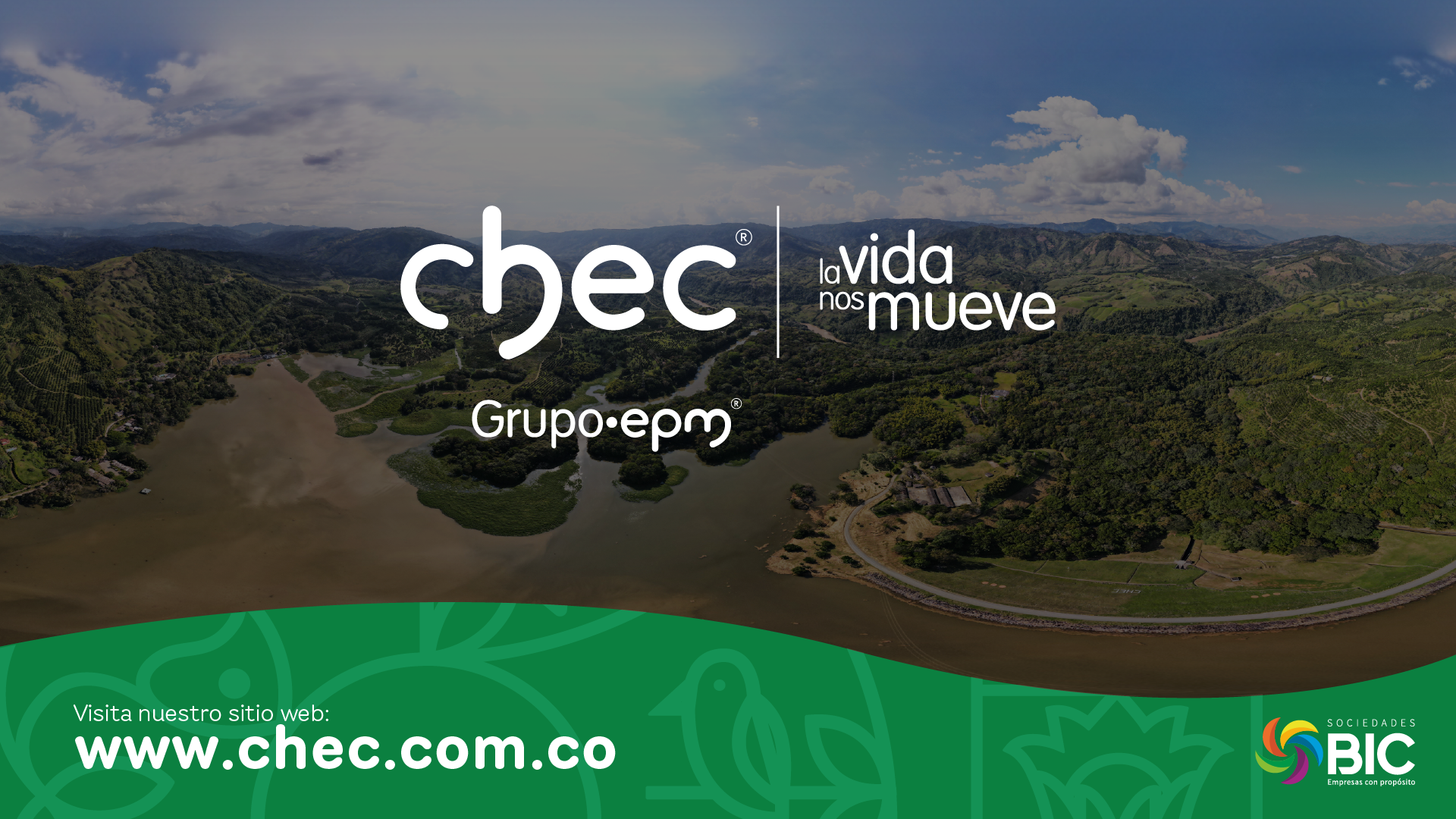